How to Create a Successful MSE Conference Submission
STFM MSE Conference Steering Committee
Suzanne Minor MD
Ruben Hernandez MD
Tomoko Sairenji MD
Annie Rutter MD
[Speaker Notes: Tomoko
We are presenting on “How to Create a Successful MSE Conference Submission ”.  
The authors of this session are myself, … list all
This presentation represents all members, though not all are speaking in the presentation.]
Disclosuresnone
[Speaker Notes: Tomoko]
Objectives
Detail the STFM MSEC submission evaluation process

List 3 common submission mistakes for the STFM MSEC

List 3 tips to creating a successful submission for the STFM MSEC
[Speaker Notes: Tomoko]
Submission Evaluation Process
Proposals scored on rubric (next slide) by ≥4 members 
2 from Conference Steering Committee
2 from MSE Committee
Posters reviewed by the MSE Collaborative Steering Committee
Average scores generated and ranked by category 
Conference steering committee reviews all proposals; ranked order, appropriateness for category, decide cutoff scores for acceptance, discuss discrepancies
[Speaker Notes: Tomoko
at least 4 people review every submission. 2 from the Conference steering committee and 2 from the MSE Committee (not present at time of full overview of all submissions, but submit comments and contribute to scoring/overall average). Also, the MSE Collaborative steering committee reviews all posters.]
How are Submissions Rated?
1-7 scored on 5 point scale 

Abstract clearly written 
Content relevant to Medical Student Education, now and in the future 
Learning objectives are appropriate and clearly articulated 
Content demonstrates a unique/innovative approach 
Time allocation appropriate for content and session type 
Specific plan included for participant interaction and engagement 
Overall quality (assessment of how well this submission meets the needs of conference attendees) 

Reviewer recommendations: accept/accept in another category/do not accept
[Speaker Notes: Tomoko
I. SUBMISSION RATING: (Click one choice; 1=lowest score, minimal; 5=highest score, maximum)
Start all scoring from 3 and add or subtract 1-2 points as you deem the proposal merits; 3 = meets criteria, 4-5 = exceeds criteria to varying degrees (positively so), 1-2 = below criteria to varying degrees (negatively so).]
Common Mistakes on Submission
Submission is a poor fit for this conference or category
Title/abstract does not accurately reflect content
Not enough interactive component (poorly planned)
Many or significant grammar/spelling errors 
Incomplete submission (missing relevancy, impact, methods, timing, references, etc)
[Speaker Notes: Annie]
Tips for a Successful Submission
Consider: 
How can your presentation be useful for participants? Identify gaps! 
How can you keep audience engaged? Plan carefully!
Is my topic relevant to this meeting? Review the suggested topics from the conference chair’s opening message. Check relevancy (resident/student/QI/etc)
[Speaker Notes: Ruben]
Match the Session to the STFM Conference
Resident presenting their project to improve pt COVID vax rates 
Student presenting on association between race and breast cancer screening
Medical Student Education Conference
Annual Spring Conference
Practice & QI Conference
[Speaker Notes: Ruben]
Match the Session to the STFM Conference
Faculty presenting on teaching residents & students advance care planning
Faculty presenting on teaching residents how to do POC US
Medical Student Education Conference
Annual Spring Conference
Practice & QI Conference
[Speaker Notes: Ruben]
Tips for a Successful Submission
Follow directions! 
Are you submitting in the most appropriate category?
Is the timing of the session included, if asked for? 

Prepare submission in word document
Spellcheck
Review & solicit feedback prior to submitting

Be specific & concise while also including the relevant, asked-for information
[Speaker Notes: Ruben]
Match the Submission Categories
Poster
In-Progress Research
Completed Research
Lecture-Discussion
Workshop 
Seminar
Symposium
Scholarly Round Table
Preconference Workshop
Brief update on research that is not yet finished
Display a process, project, or method 
Presentation with significant participant engagement (e.g. demonstrate innovative method to teach students about health disparities)
Interactive presentation of work across several institutions (e.g. home visits)
Brief presentation and much discussion about a topic or research
[Speaker Notes: Ruben]
Debrief & Closing
Comments
Questions
Take Home Points
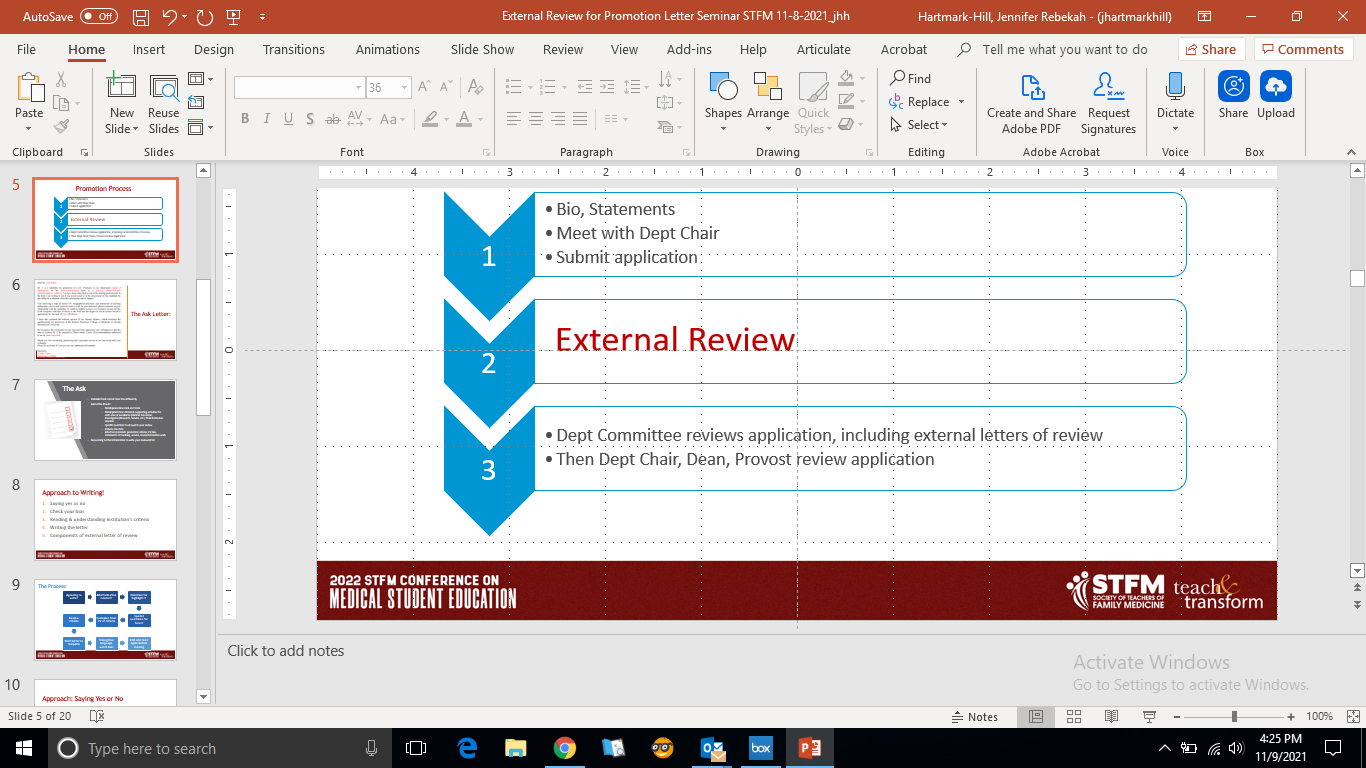 [Speaker Notes: Suzie]
Thank you!   Evaluation
Please be sure to complete an evaluation for this presentation because we want your feedback!

A Big THANK YOU to members from the STFM FD Collaborative who presented on this: 
Chang T et al. Pursuing Scholarship: Creating Effective Conference Submissions. 2019 STFM Annual Spring Conference